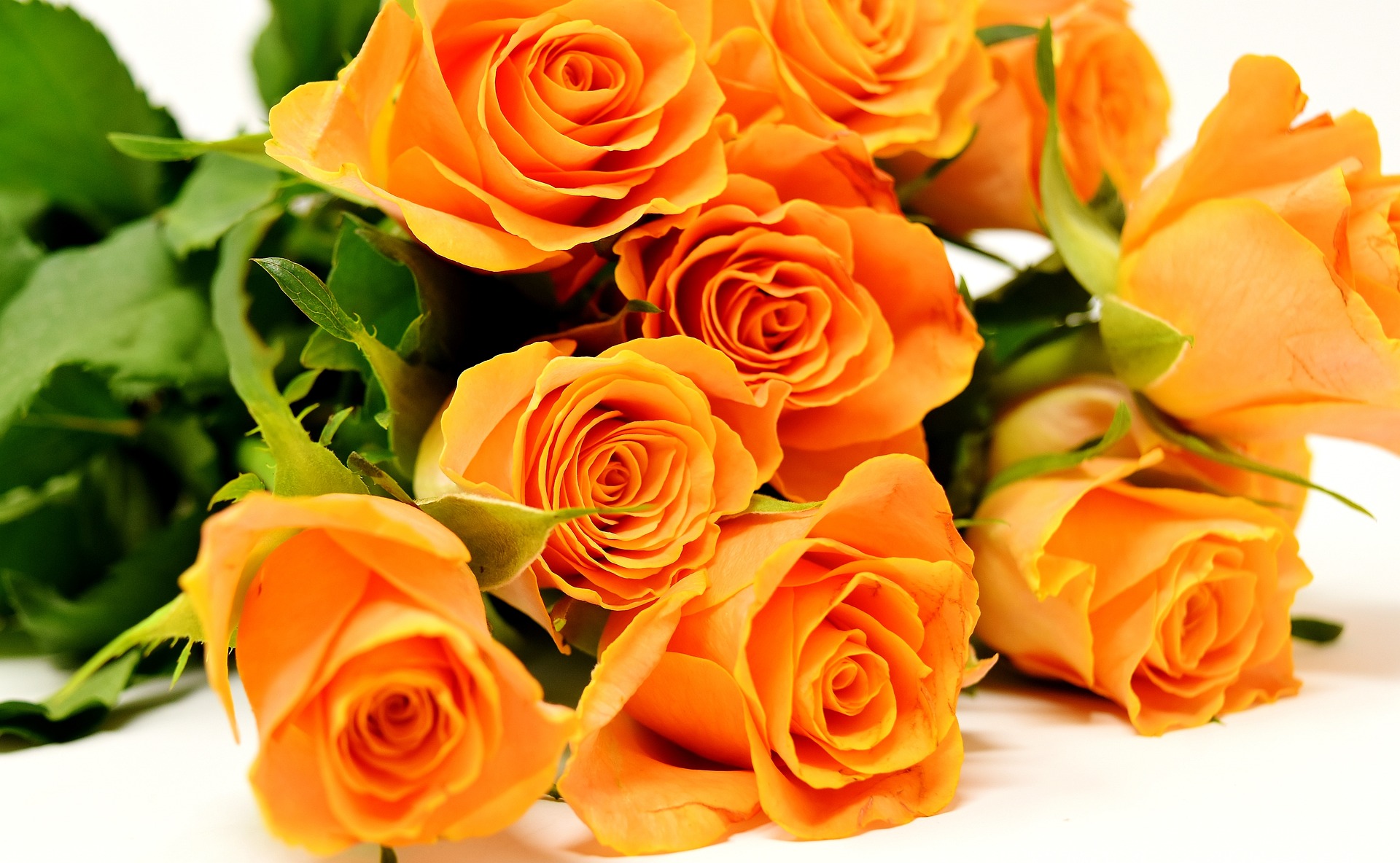 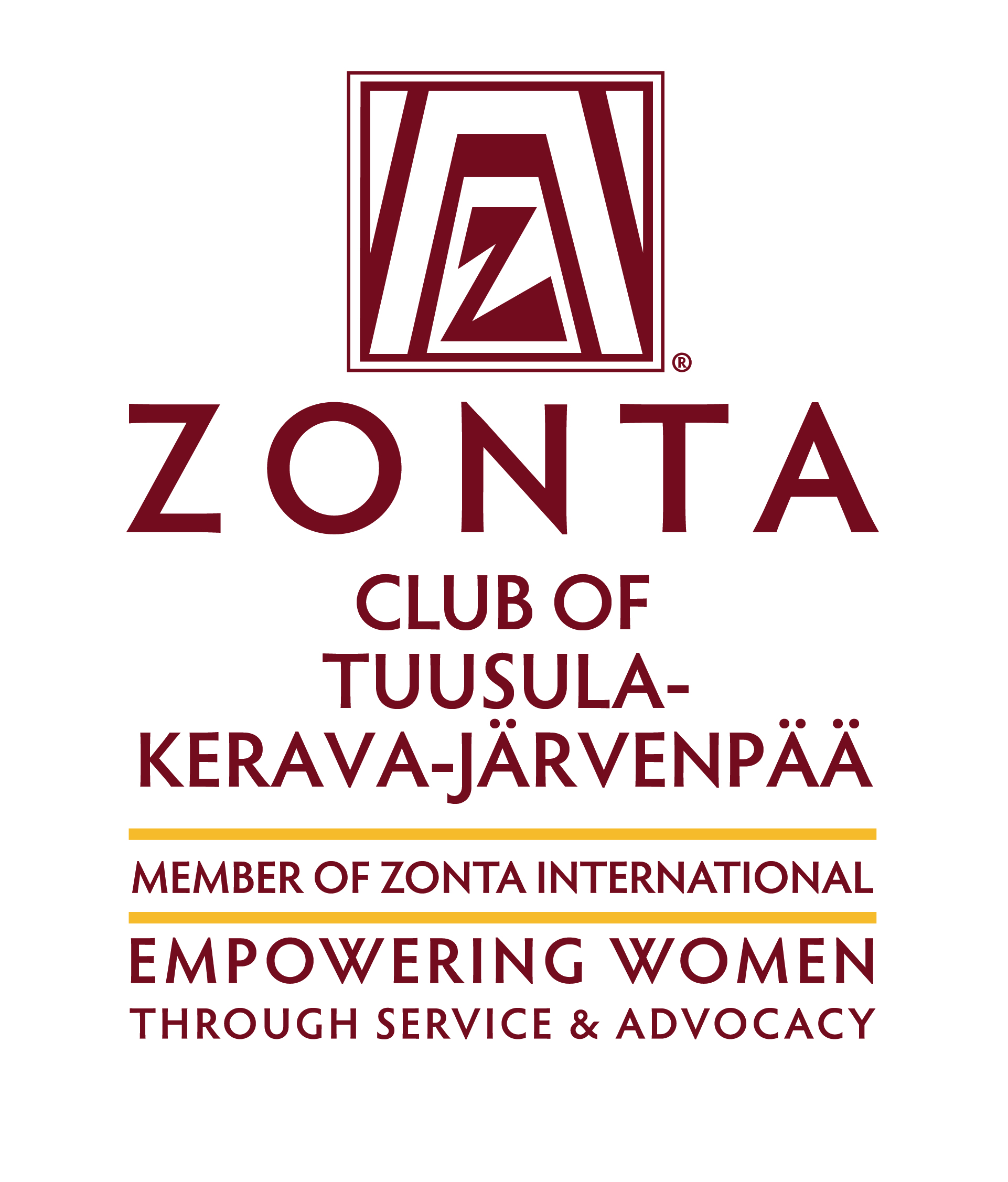 Hyväntekeväisyysbrunssi 



Paikka: 
Hilpeä Kahvikissa, Kultasepänkatu 5, Kerava 
(Sampola)

Tarjolla runsas brunssi hintaan 35 euroa / henkilö.

Brunssin hinnasta lahjoitetaan 10 euroa Zontan palvelukohteisiin tyttöjen ja naisten aseman parantamiseksi tehtävään työhön.

Kattaukseen mahtuu 25 henkilöä. Varaa paikkasi nopeasti sähköpostitse tarja.hammarberg@kolumbus.fi
Sunnuntaina 5. 3.2023kattaukset klo 11 ja 13.30
Tule perheen ja ystävien kanssa – tai anna naistenpäivälahjaksi!
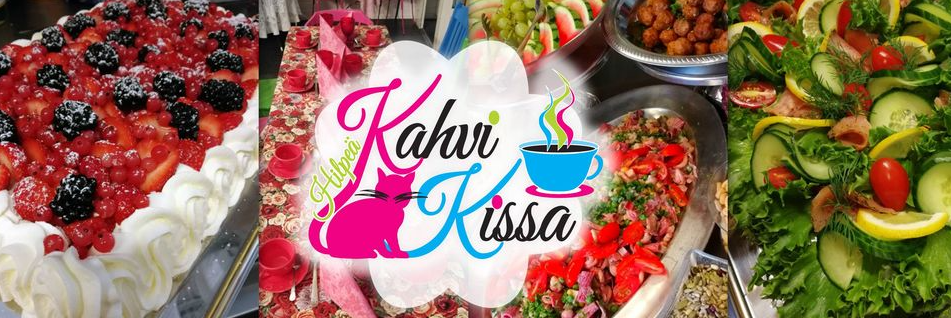